Tehnologija spajanja savremenih materijala
Zavarljivost niskolegiranih čelika(Zavarljivost niskougljeničnih legiranih čelika)
Najzastupljeniji legirajući element u ovim čelicima može da ima sadržaj do 5 %. 

Npr. niskougljenični legirani čelici (do 0,25%C) prema mehaničkim osobinama predstavljaju alternativu srednje/visokougljeničnim čelicima, ali imaju bolju zavarljivost, prokaljivost i višu cenu.
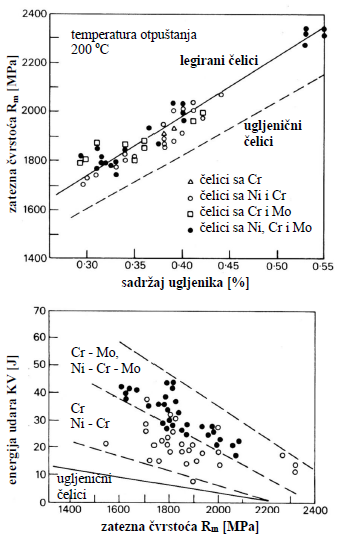 Uticaj legiranja zateznu čvrstoću
*	Mikrolegirani čelici imaju smanjen sadržaj ugljenika i mali sadržaj legirajućih elemenata (Nb, V, Ti, ispod 0,25%) zbog povećanja zavarljivosti i mehaničkih osobina (usitnjavanje zrna – ojačavanje granicama zrna i taložno ojačavanje)
Zavarljivost ovih čelika se određuje prema ekvivalentnom sadržaju ugljenika (CEKV).

Što je CEKV veći, zavarljivost je lošija i obrnuto.

Pri većem CEKV, čelik je skloniji pojavi vrućih i hladnih prslina, pa je potrebno primeniti mere predostrožnosti (slično kao kod nisko/srednjeugljeničnih čelika).
* CEKV se određuje prema sledećim izrazima:

MIZ (univerzalna): 

	   CEKV = C+Mn/6+(Cr+Mo+V)/5+(Ni+Cu)/15

2.  “Japanska” formula (univerzalna):

		   CEKV = C+Mn/6+Si/24+Cr/5+Ni/40+Mo/4

3.   Za niskougljenične i niskolegirane čelike:

             CEKV = C+Mn/20+Ni/15 +(Cr+Mo+V)/10
Ključni parametar za određivanje optimalnih mehaničkih osobina zavarenog spoja i navarenog uzorka predstavlja unos toplote qp.
Uticaj unosa toplote qp
U slučaju sadržaja ugljenika preko 0,14 %, uticaj unosa toplote je sledeći:
1) Ako je qp suviše mali, u ZUT-u dolazi do zakaljivosti usled prebrzog hlađenja, porasta tvrdoće i pada žilavosti
2) Ako je qp preveliki, u ZUT-u dolazi do rekristalizacije (rekristalitacionog žarenja) i pada žilavosti.
Zavarivanje lima debljine 16 mm (0,4%C; 0,7%Mn; 0,24%Si; 0,03%Cr; 0,44% Ni)
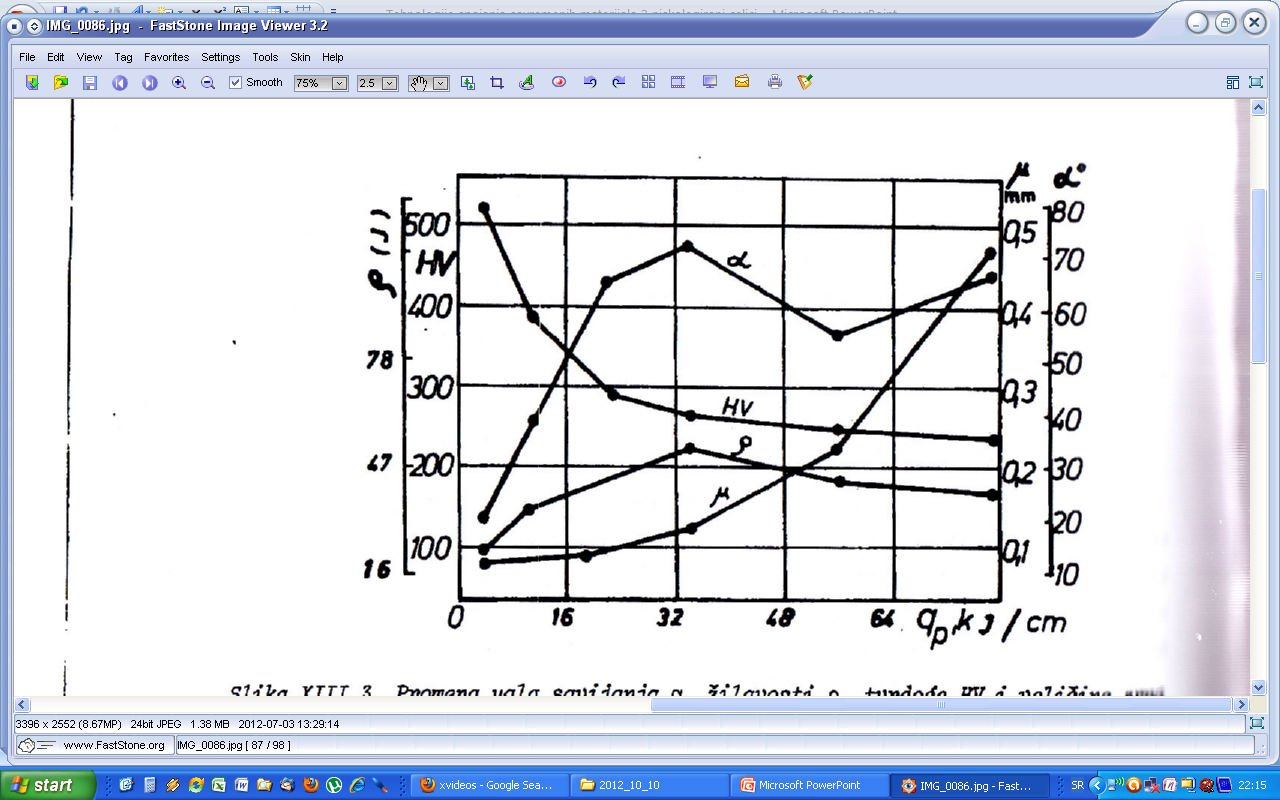 Mali unos toplote – velika brzina hlađenja – zakaljenje (visoka tvrdoća, mala žilavost, mali ugao savijanja)
Velik unos toplote – mala brzina hlađenja – rekristalizaciono žarenje (mala tvrdoća, mala žilavost, manji ugao savijanja)
Mere za poboljšavanje zavarljivosti:


Upotrebom pogodnog tipa elektrode.
Smanjenje sadržaja osnovnog materijala u šavu.
Smanjenje brzine hlađenja.
Upotreba pogodnog tipa elektrode:

Potrebno je koristiti elektrode sa sniženim sadržajem ugljenika (0,08 – 0,1 %).
Takve elektrode moraju biti legirane sa manganom ili silicijumom čime se usitnjava struktura i izaziva efekat ojačavanja, tako da se zadržava čvrstoća zavarenog spoja.
Smanjenje mogućnosti zakaljivanja u ZUT-u (hladne prsline)
Smanjenje mogućnosti pojave vrućih prslina u šavu
Smanjenje sadržaja osnovnog materijala u šavu:

Povećanje dubine uvara.
Priprema osnovnog materijala ne u vidu
     I-šava već npr. V ili U-šava.
Smanjenje mogućnosti zakaljivanja u ZUT-u (hladne prsline)
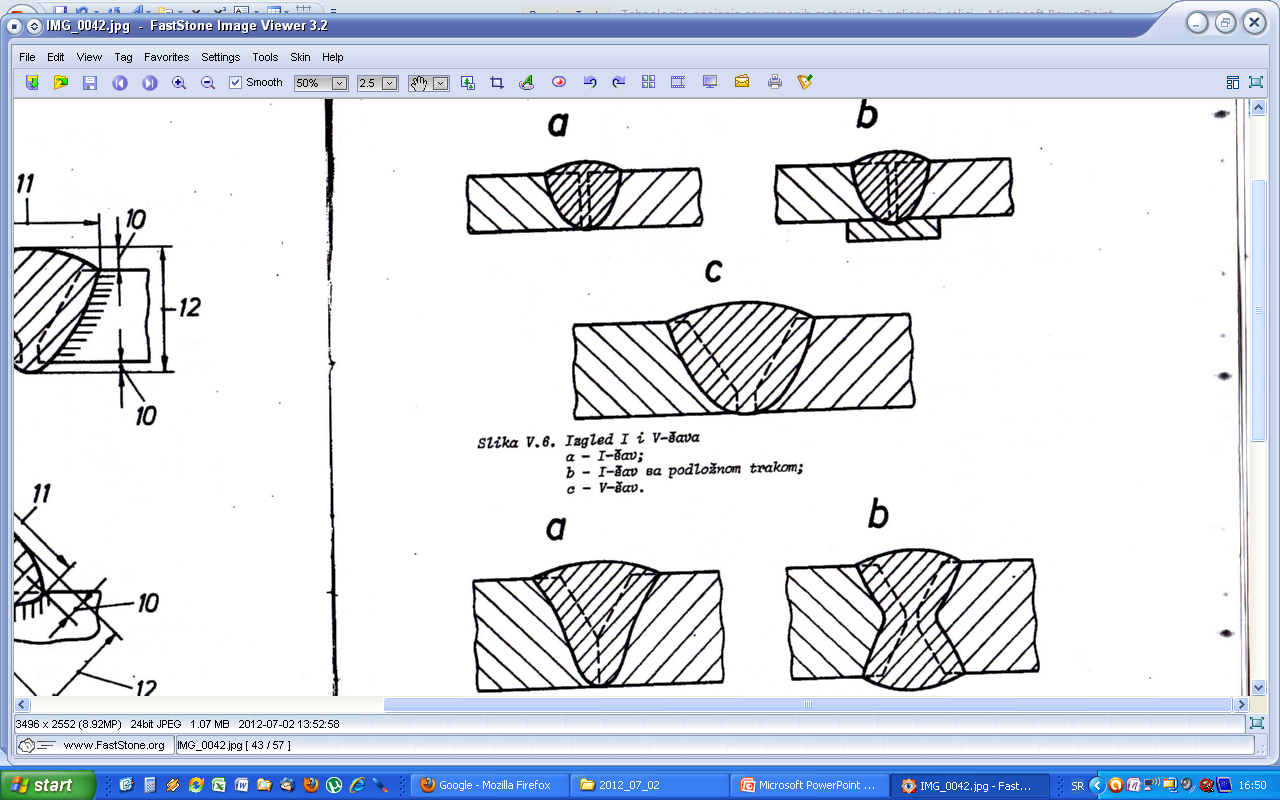 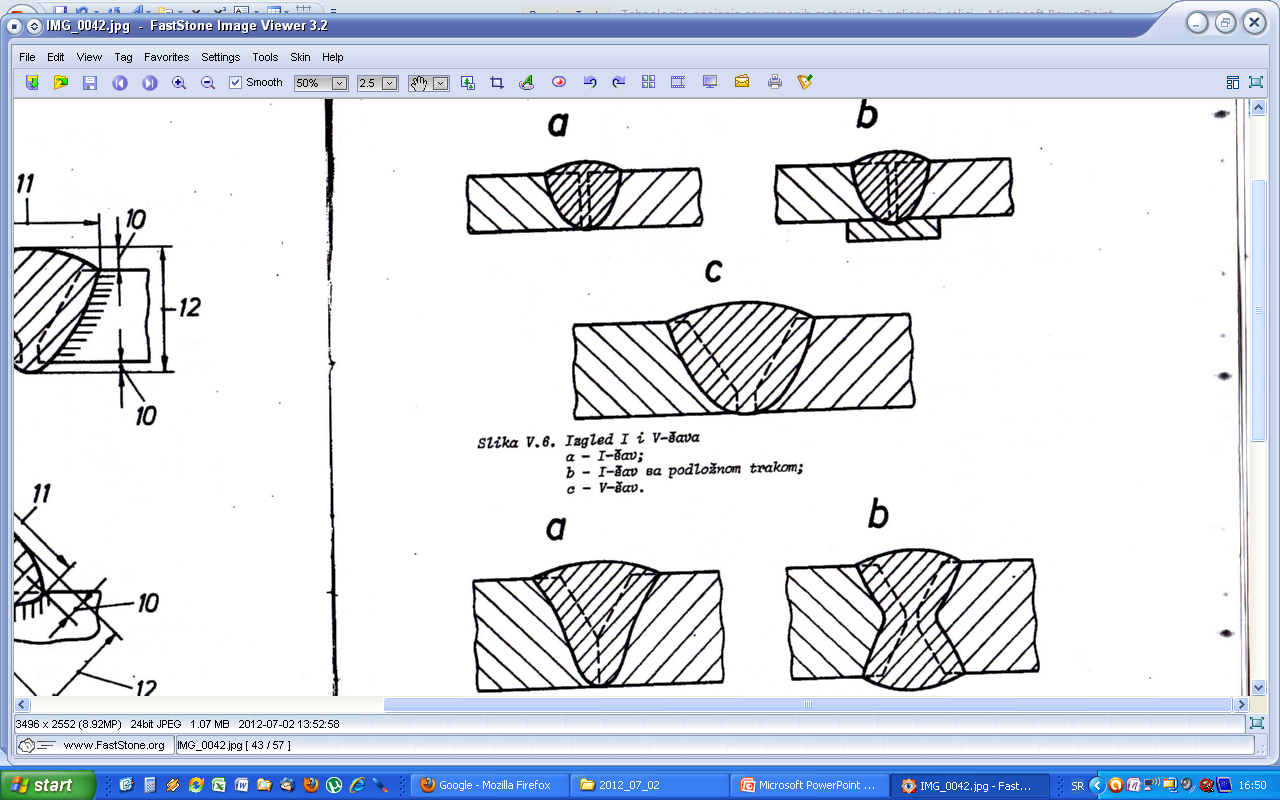 OVA POVRŠINA (ZAPREMINA) TREBA DA BUDE MANJA , KAKO BI OSNOVNI MATERIJAL ŠTO MANJE “UČESTVOVAO” U RASTOPLJENOM METALU
Smanjenje brzine hlađenja:

Smanjenje brzine zavarivanja.
Primena predgrevanja 150 – 400oC.
(Naknadna termička obrada.)
Smanjenje mogućnosti zakaljivanja u ZUT-u
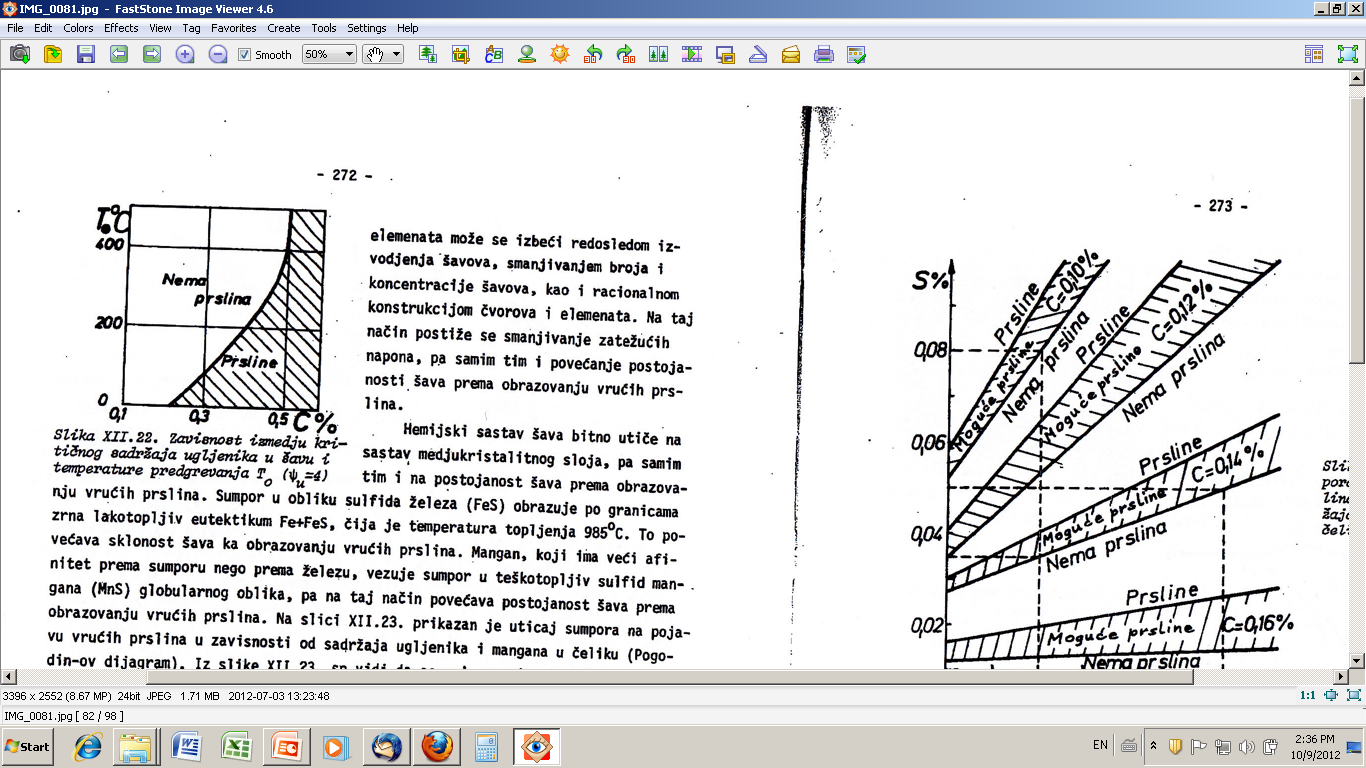 Hvala na pažnji!